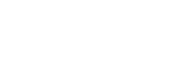 How to Solve a Problem like the Climate Crisis
National Dialogue on Climate Action 
Marketing Society Awards Showcase 
January 2025
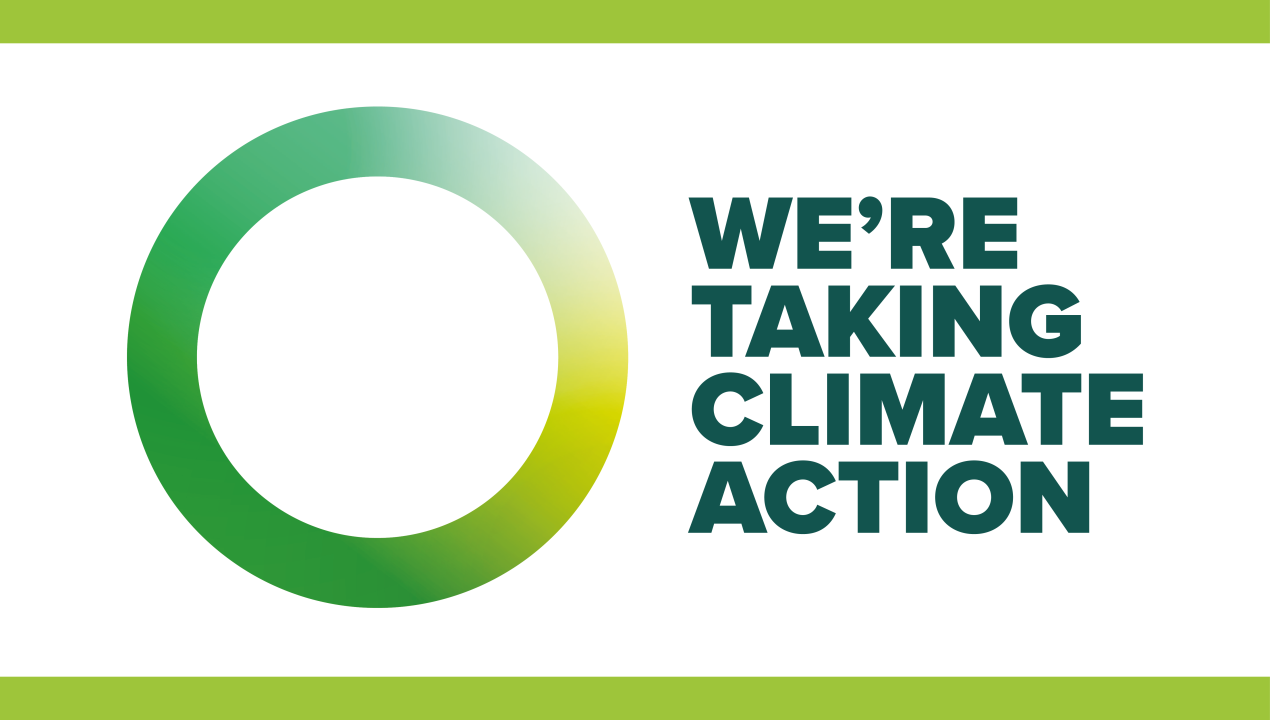 According to the UN, climate change is the defining threat of our time...
…but there are problems that have big implications for policy makers
We are worn out hearing about the crisis…
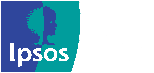 3
© Ipsos B&A | MarSoc Awards Showcase | Jan 2024 | Final | Strictly Confidential
…with Our levels of concern dropping
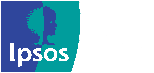 4
© Ipsos B&A | MarSoc Awards Showcase | Jan 2024 | Final | Strictly Confidential
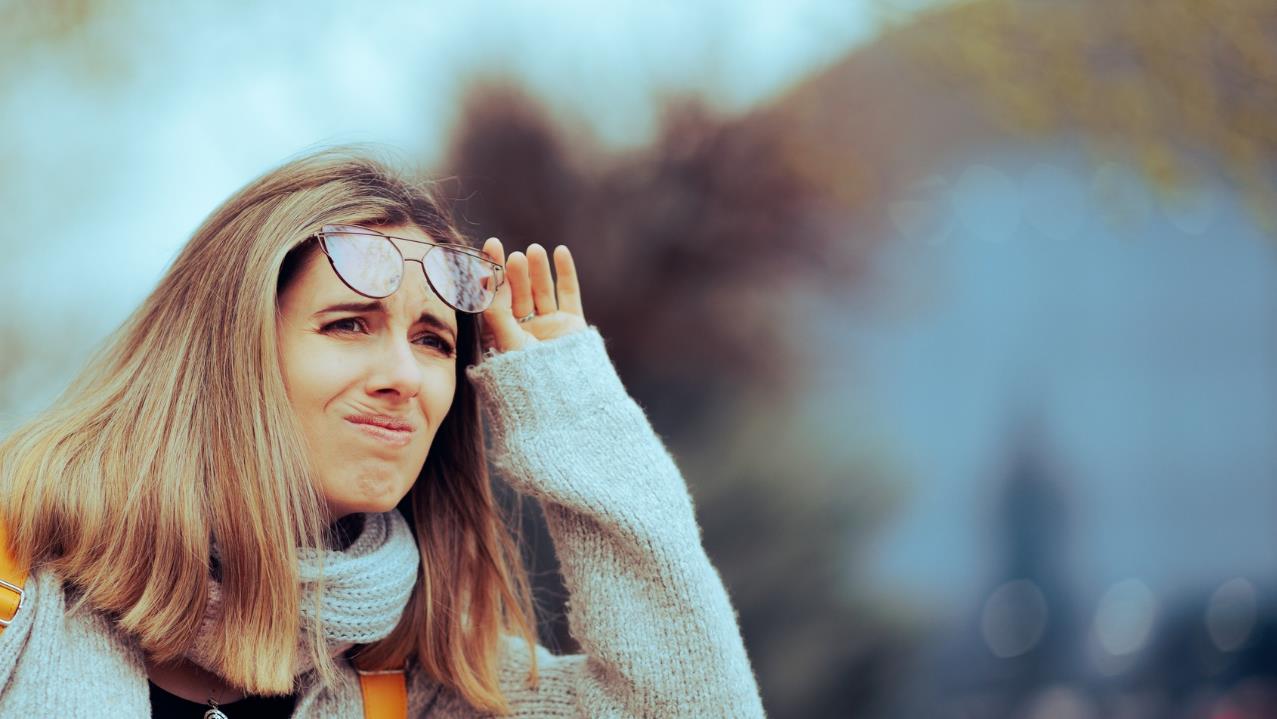 Climate crisis is happening somewhere else, to someone else and/or at some time in the future.
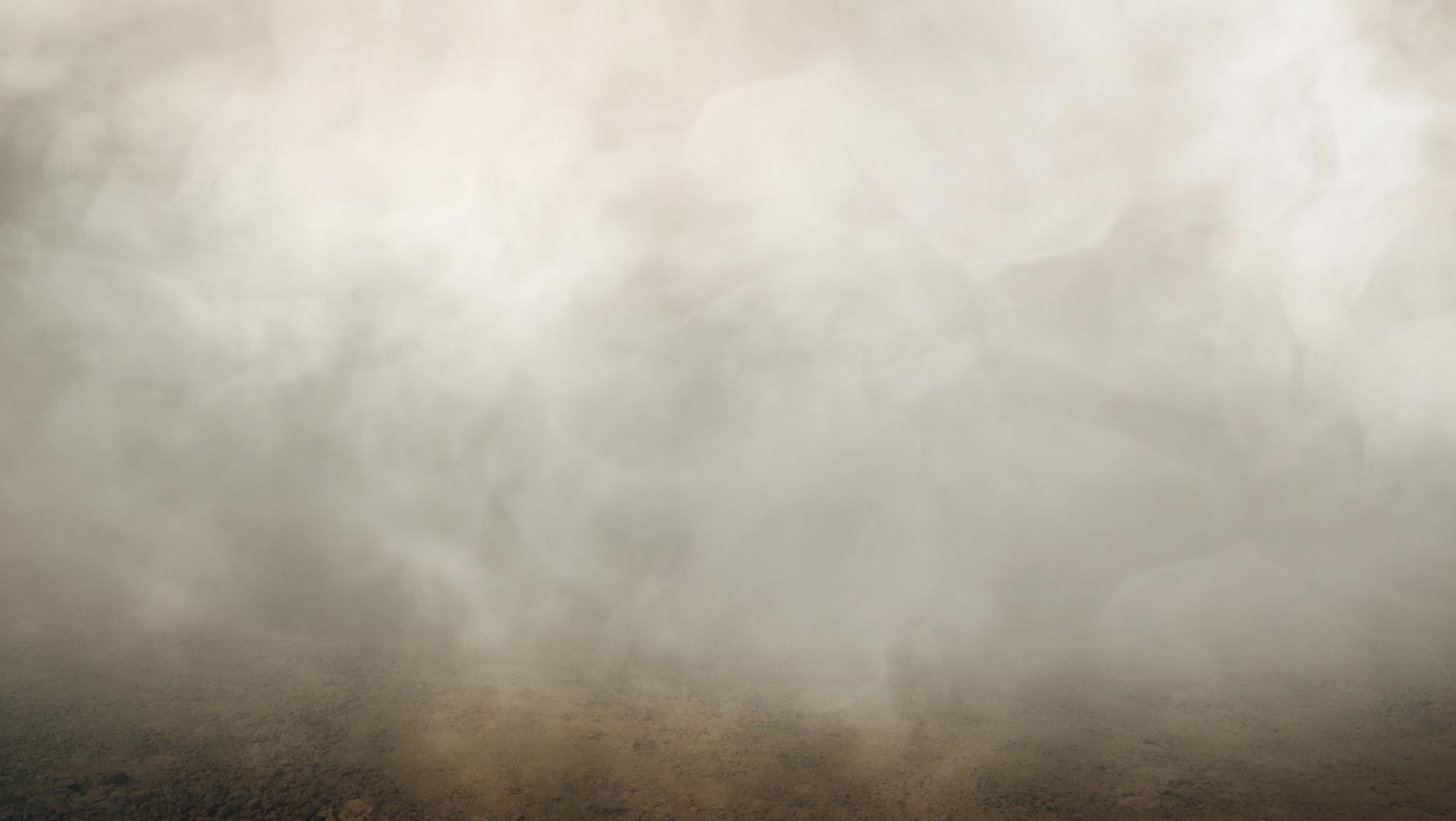 The public has a very poor understanding of which actions are most beneficial.
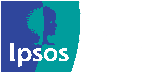 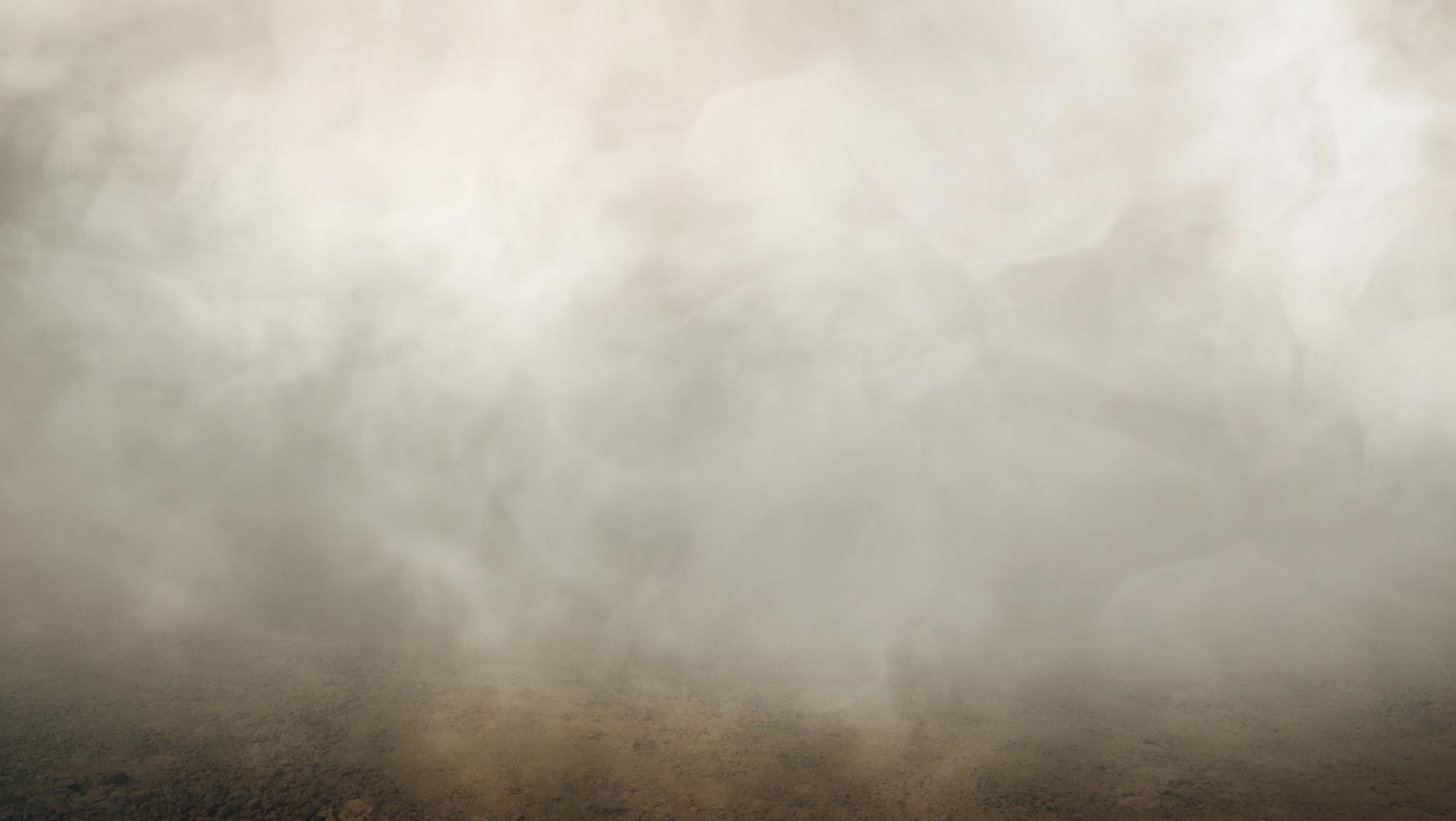 There is a focus on behaviours such as recycling yet how we heat our homes and travel around our country are most impactful.
59th
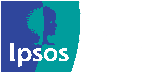 Policy Implications for engaging individuals
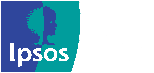 8
© Ipsos B&A | MarSoc Awards Showcase | Jan 2024 | Final | Strictly Confidential
The National Dialogue on Climate Action
MAPPSUtilising Behavioural Insights to Overcome Barriers
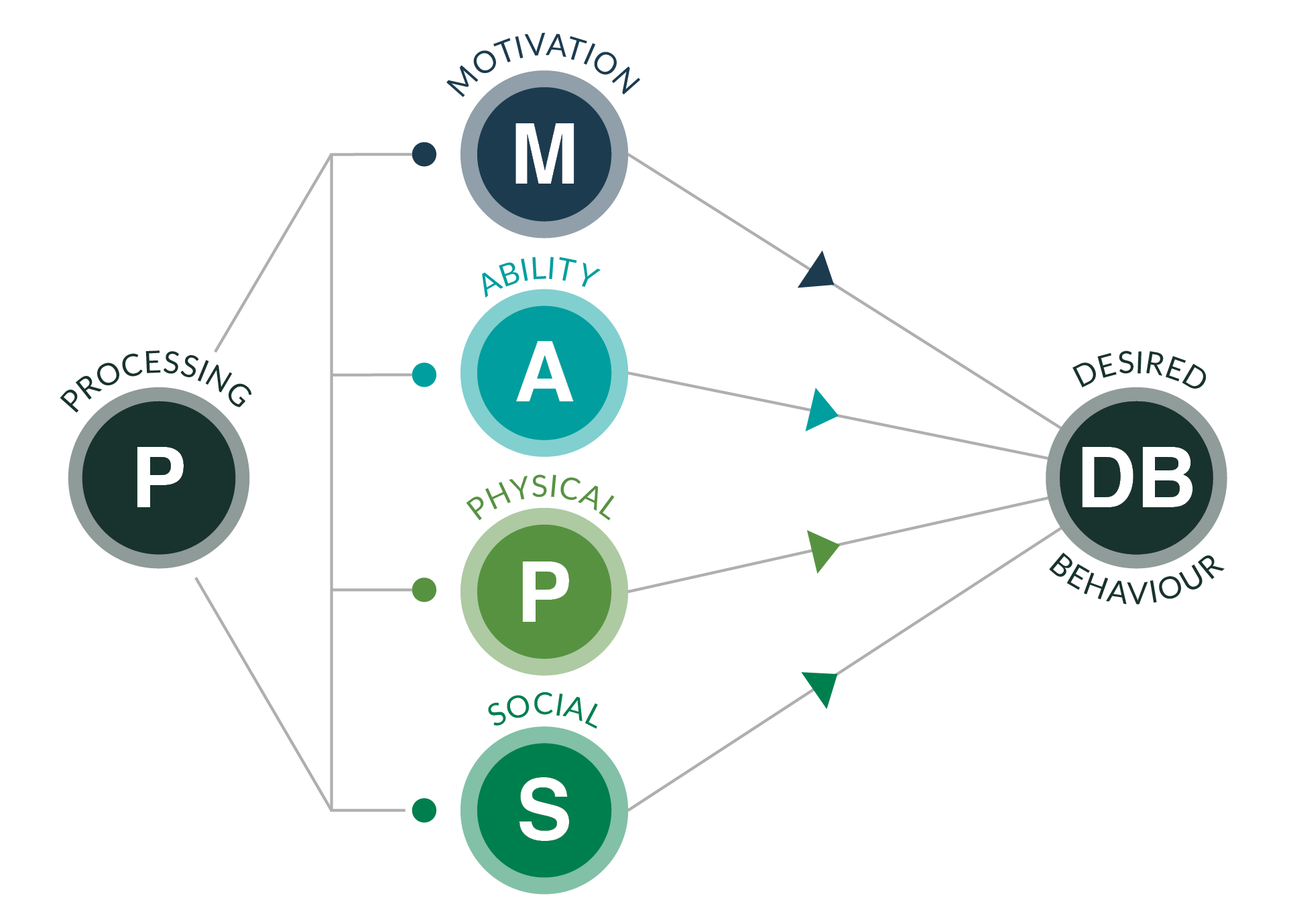 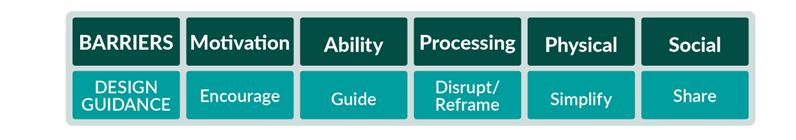 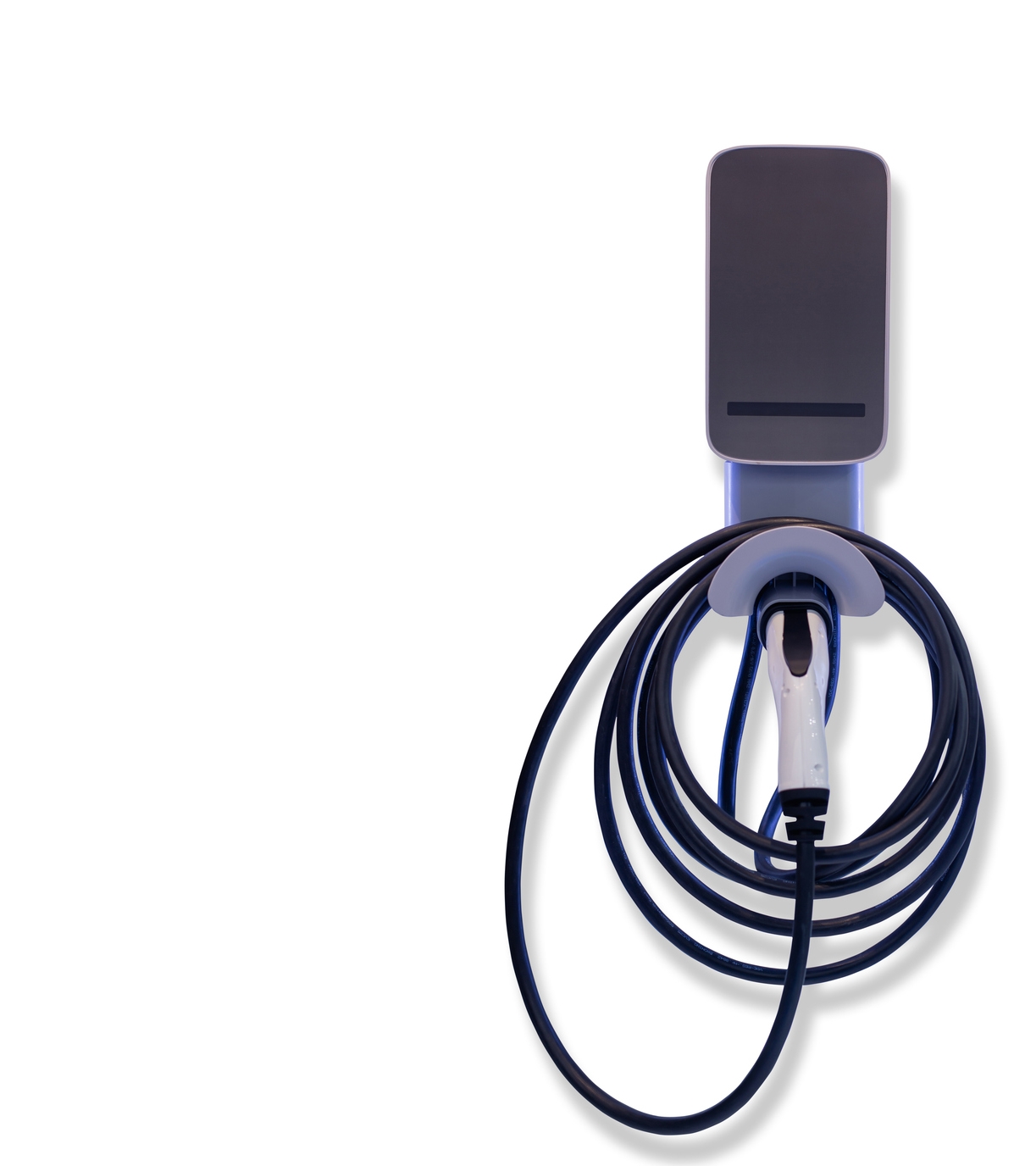 Doubts about Infrastructure and 
Environmental Benefits
are evident, particularly for men
Electric Vehicles
Barriers to Solar (& Wind)
Physical barriers combined with doubts about the Environmental Benefits (Male) and Capability (Female) stand out.
Barriers to taking fewer flights
Living on an island we identify as a nation that flies. Particularly challenging for those under 35.
What do you see here?
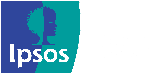 14
14
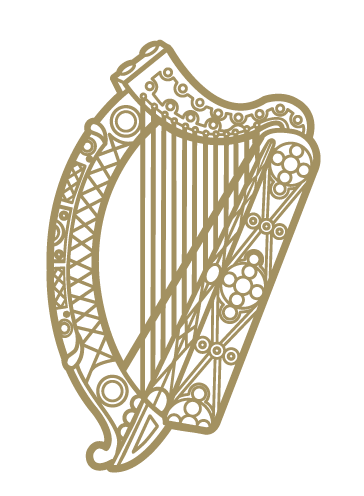 Or here?
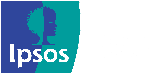 15
15
The NDCA - Multiple Elements of this Evolving Project
Understanding where citizens are, not where we want them to be. 
Consider the limited capacity that citizens have. 
Targeting behaviours that make a difference.
Building on individual to community initiatives.
Outcomes in 2024…
… are inputs in 2025
THANK YOU
Niall McCaffrey
Dr. Robert Mooney
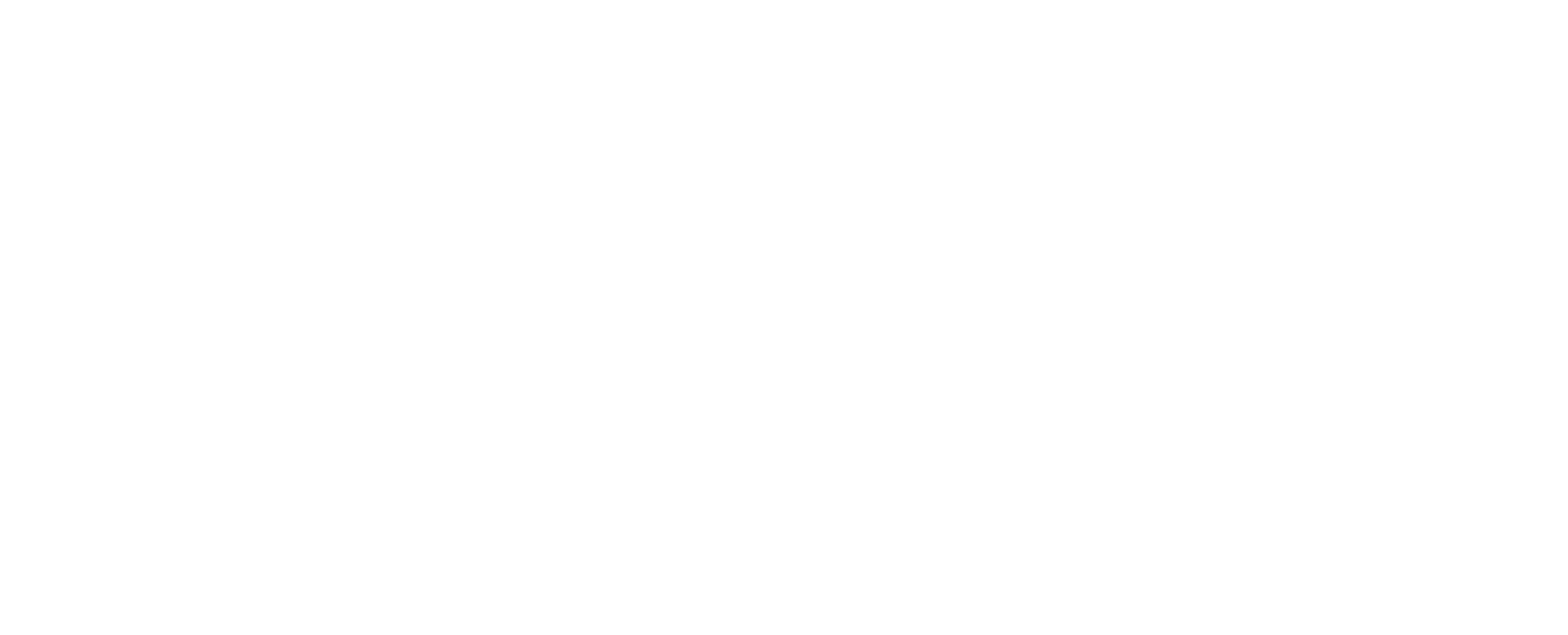